Understanding Demand
Demand in Primary Care
Organic Vs System Created
Accessing telephone system data
Reporting functionality allows analysis of call details such as time taken to answer, areas of highest demand, and call abandonment.
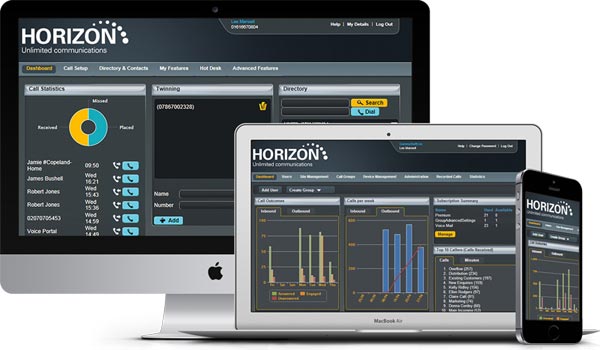 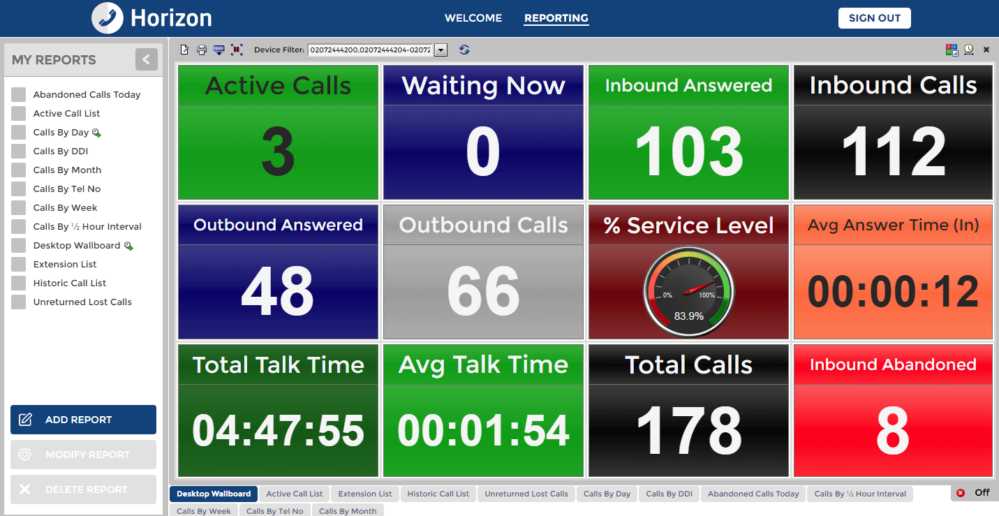 If not clear on how to access speak to your provider.
Demand Data
Telephone System - Dashboard
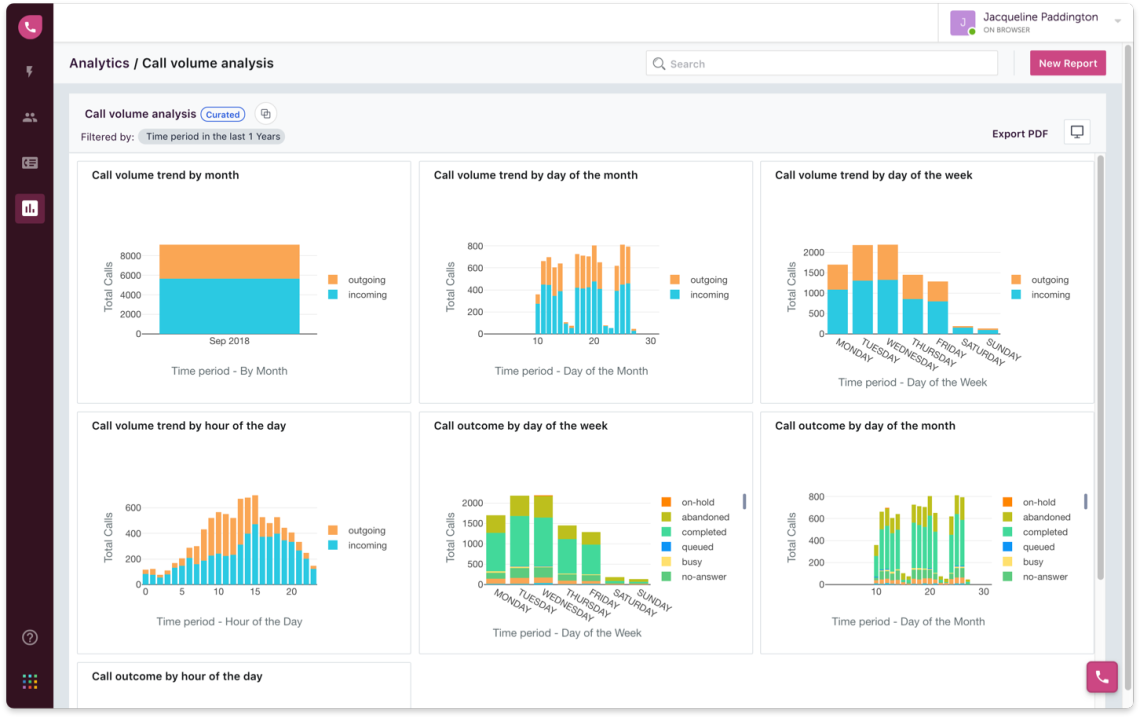 Demand Data
Telephone System – Raw Data
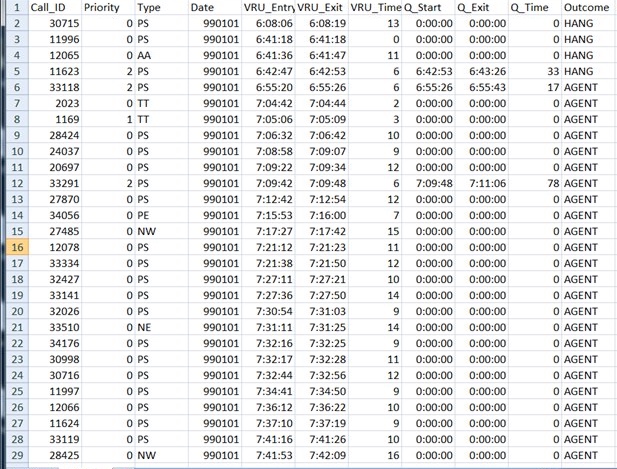 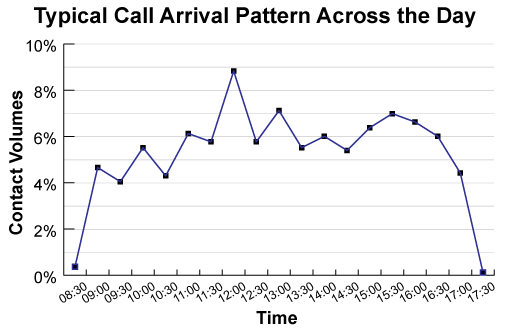 Demand Data
High Level Data VS Detailed Review
Easy to just look at number of calls incoming, outgoing and missed. Risk is that this gives a false sense of demand
By reviewing data at a more granular level we can understand our patterns of calls, peaks and troughs and start to understand our patient’s call patterns
Reviewing frequent callers and attenders alongside call length can help us identify and manage patients who take up considerable capacity
System Management
KPI
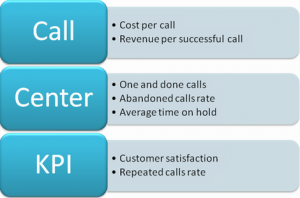 Set KPIs for your practice and staff 
All calls to be answered within 30 seconds
Average call wait 60 seconds
Average call lengths 120 seconds
Number of abandoned calls less than 10%

Advanced telephone systems allow for real time system management.
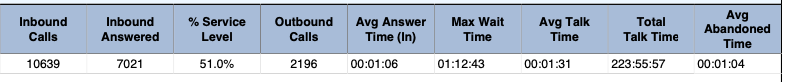 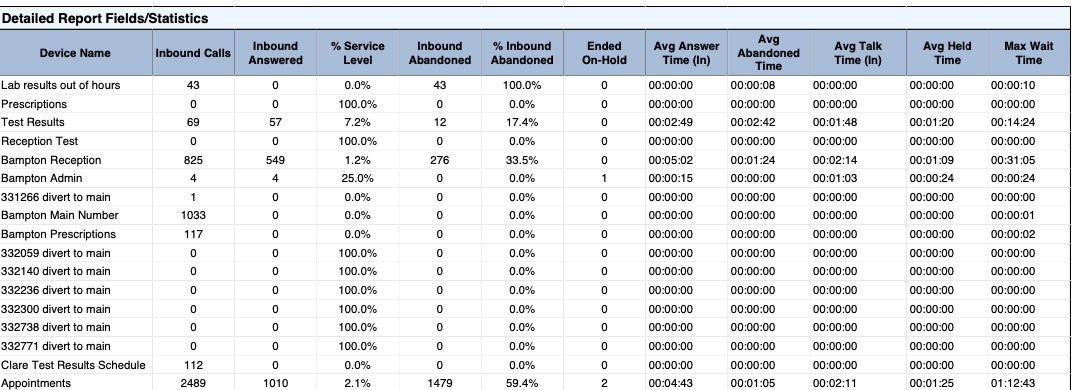 59.4% AbandonedAverage wait 4 minsMax wait 1 hour 12 minutesallow for real time system management.
Totals
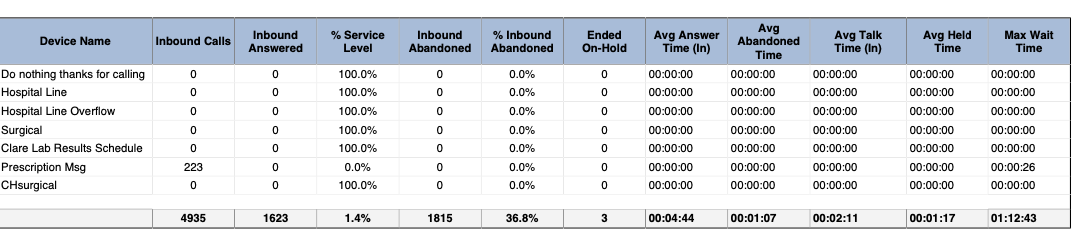 Demand – 4935 Calls / 5 = 987 Calls per day
Real Demand
2600 Unique callers
15% requests which could be actioned another way
Peak time for waiting 12:00 – 14:00
36.8% Abandoned
Avg Abandoned time: 1:07 Minutes
Avg Answer time 4:44 Minutes
Average Talk time 2:11 Minutes
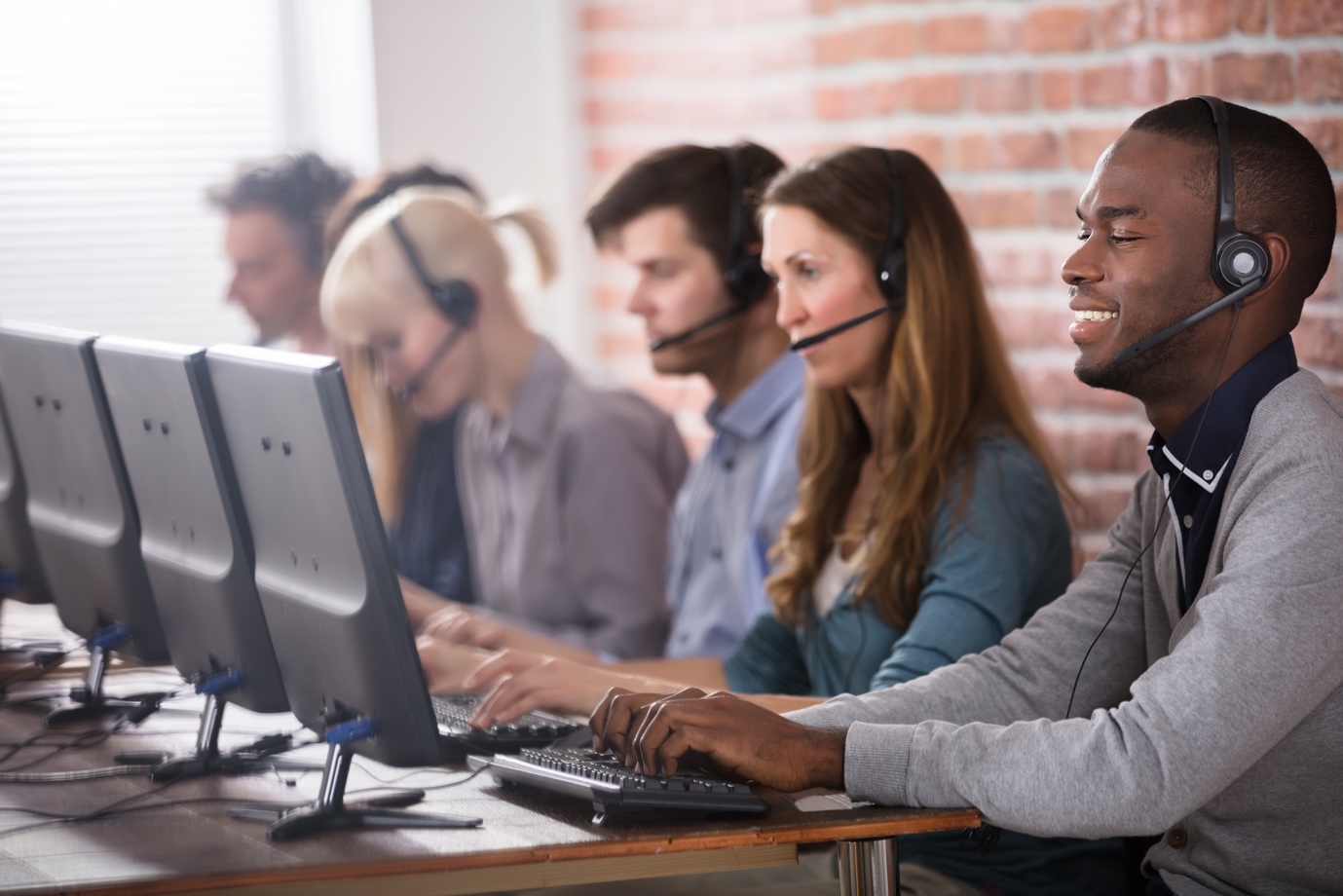 Assessing Staff Capacity
Not all about the clinical staff
Tend to focus on clinical capacity
Look at staff capacity as a whole
Risks of rushing
How NOT to Calculate Staff Numbers!
Don’t divide the total number of call minutes by the number of hours in a day or by the number of phones available.

Use call centre techniques - Erlang Calculator
A mathematical calculation that allows you to calculate the number of staff that you need for a given number of calls, to meet a given service level.
Staff Capacity - Considerations
Erlang Example
8:30 – 9:30
100 calls 
Answer 80% within 1 minute 
20% Absence







50 Calls would still require 4 call handlers
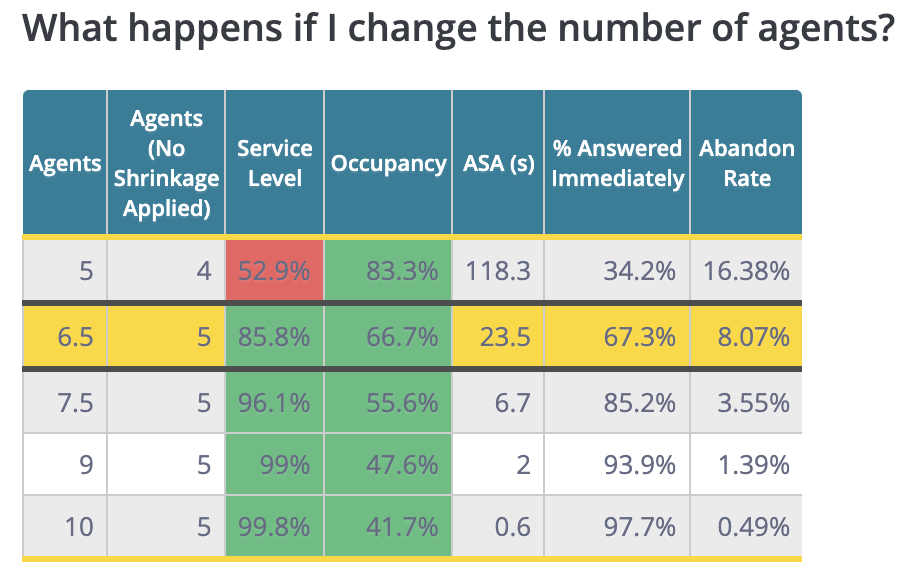 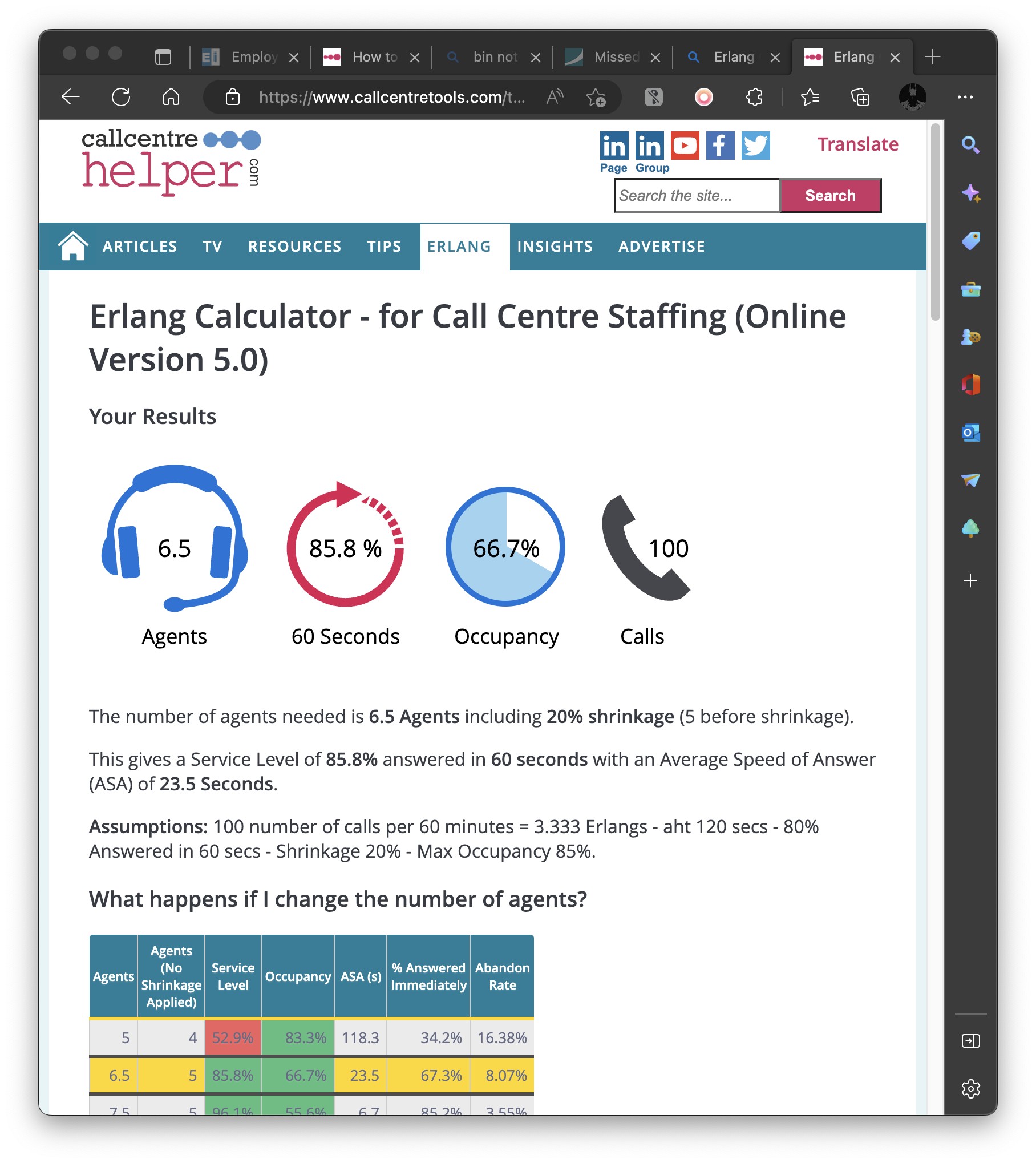 Suggested Actions:
Call Information & Frequent Users
Demand Data
Clinical & Other Systems
Telephone systems give information about incoming and outgoing calls
This is not the whole picture of demand 
Look at:
Patient Contacts
Internal conversations (triage, bounce backs)
Incoming Requests (letters, email, text, eConsults)
“Hidden” work clinical & admin – Results, Letters, Recall, Requests, Messages, Tasks
Targets (QOF, IIF, DES etc.)
System design
Telephone System Configuration
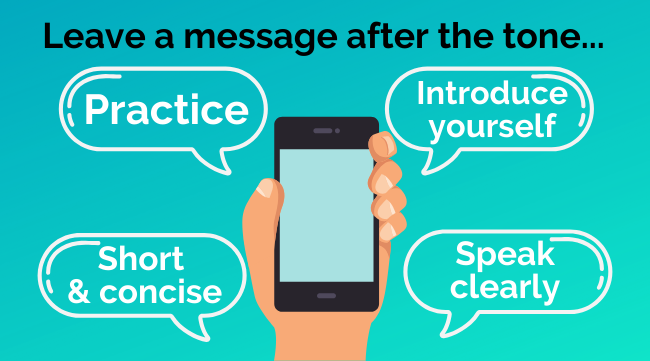 Edenbridge Apex
Use to review change
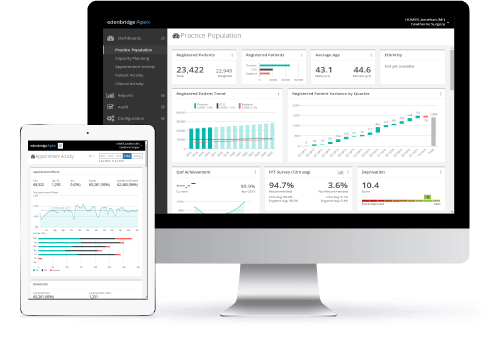 Population Health Insights

Improving Access

Improving Efficiency

Workforce Planning
Other Solutions
Other Access Technologies
Need to ensure that optimising communication technologies so that complement each other rather than compete!
Take Away Messages
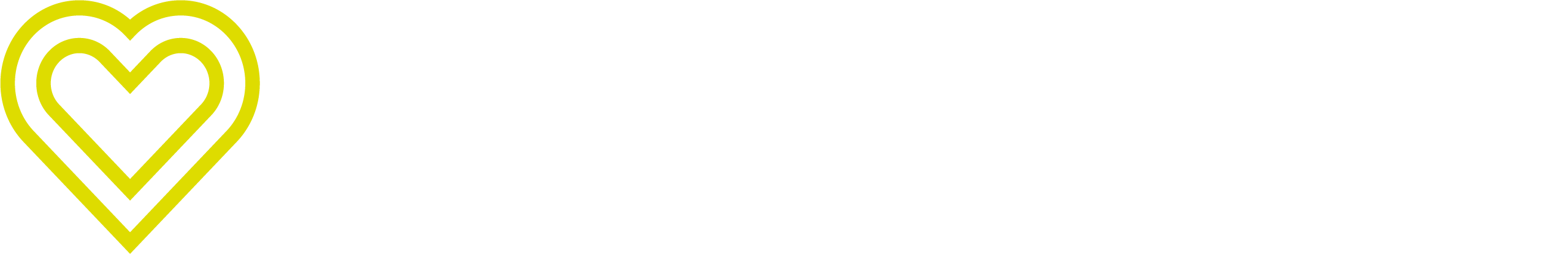 END
Thank You
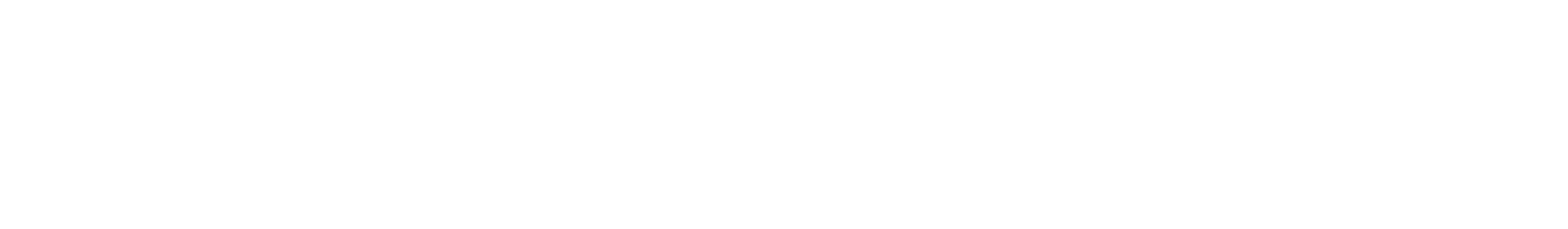